Teorie PRAVDĚPODOBNOSTI
Kateřina Poláková
Úvod
Blais Pascal, Pierr Fermat
17.stol.
Využití: hazard, testování materiálů
Míra pravděpodobnosti: číslem 0–1 (0= nikdy nenastane, 1= nastane vždy)
16. 11. 2017
Dopplerův MaFin
2
Klíčové pojmy
Náhodný pokus
Jednoduchý pokus
Složené pokusy
Závislé a nezávislé pokusy
Vzájemně se vylučující jevy
16. 11. 2017
Dopplerův MaFin
3
Pravděpodobnosti
16. 11. 2017
Dopplerův MaFin
4
Sčítání pravděpodobností
16. 11. 2017
Dopplerův MaFin
5
Násobení pravděpodobností
16. 11. 2017
Dopplerův MaFin
6
Příklad
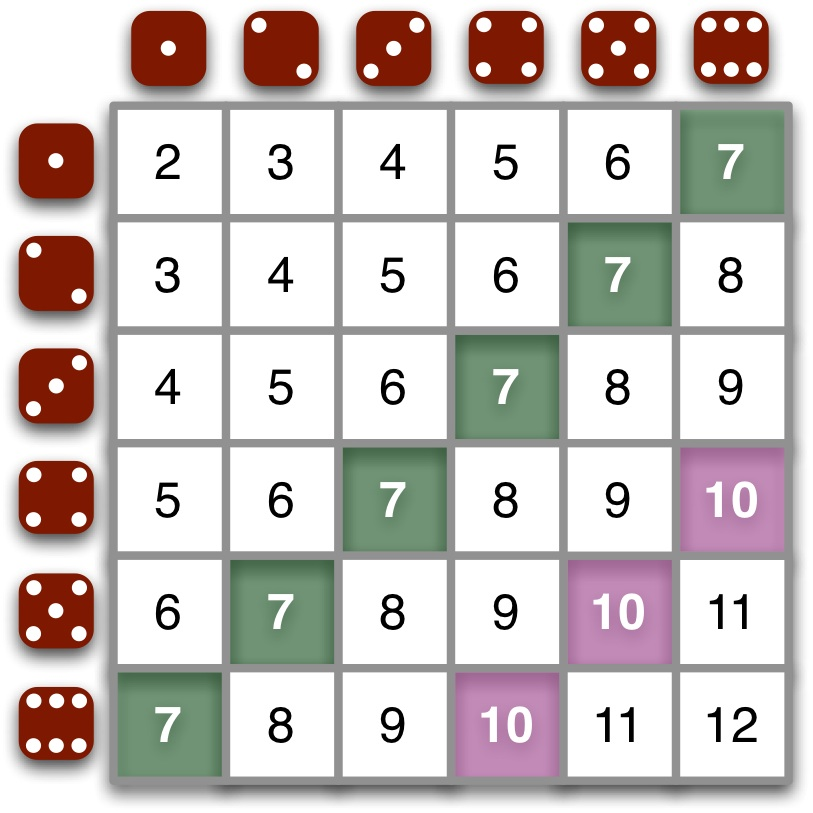 16. 11. 2017
Dopplerův MaFin
7
Zdroje
CALDA, Emil a Václav DUPAČ. Matematika pro gymnázia. 5. vyd. Praha: Prometheus, 2008. Učebnice pro střední školy (Prometheus). ISBN 978-80-7196-365-3.
LARGE, Tori. Barevná matematika: in-cyclopedia : [pro starší žáky a pro středoškoláky]. Praha: Albatros, 2005. Albatros In. ISBN 80-00-01576-5.
https://bestcase.wordpress.com/2011/01/08/an-empirical-approach-to-dice-probability/
16. 11. 2017
Dopplerův MaFin
8